Lesson
Plans
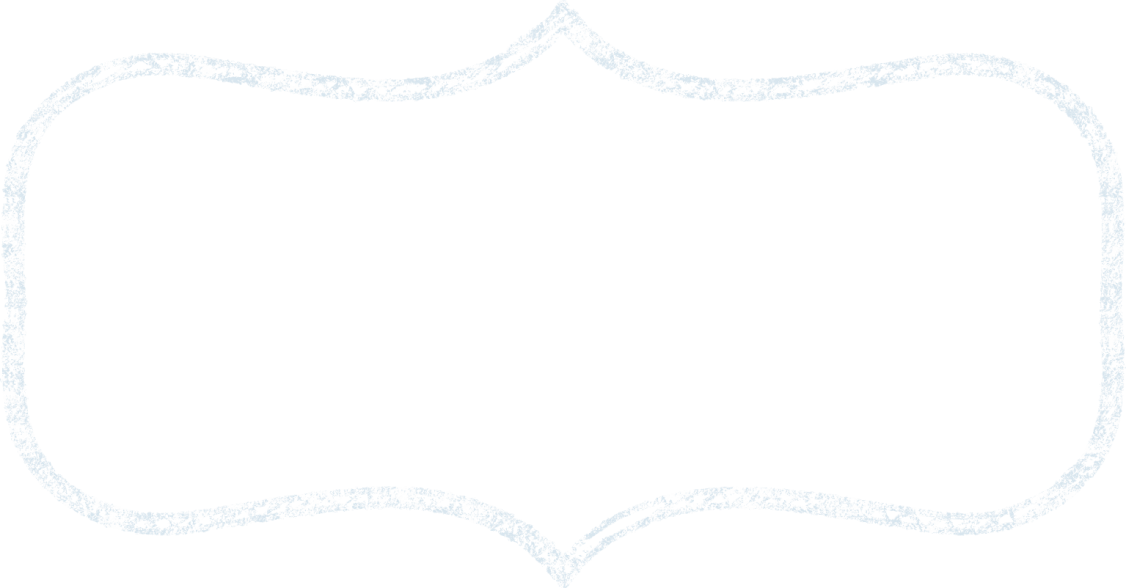 2014
to
2015
Mrs. Derringer
Data
Binder
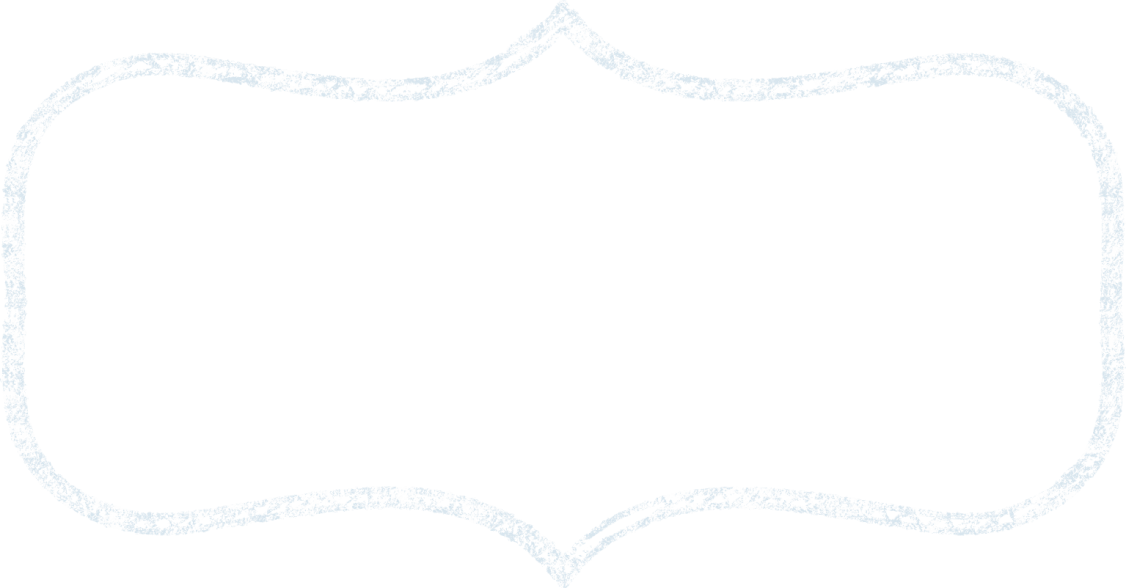 2014
to
2015
Mrs. Derringer
Reading
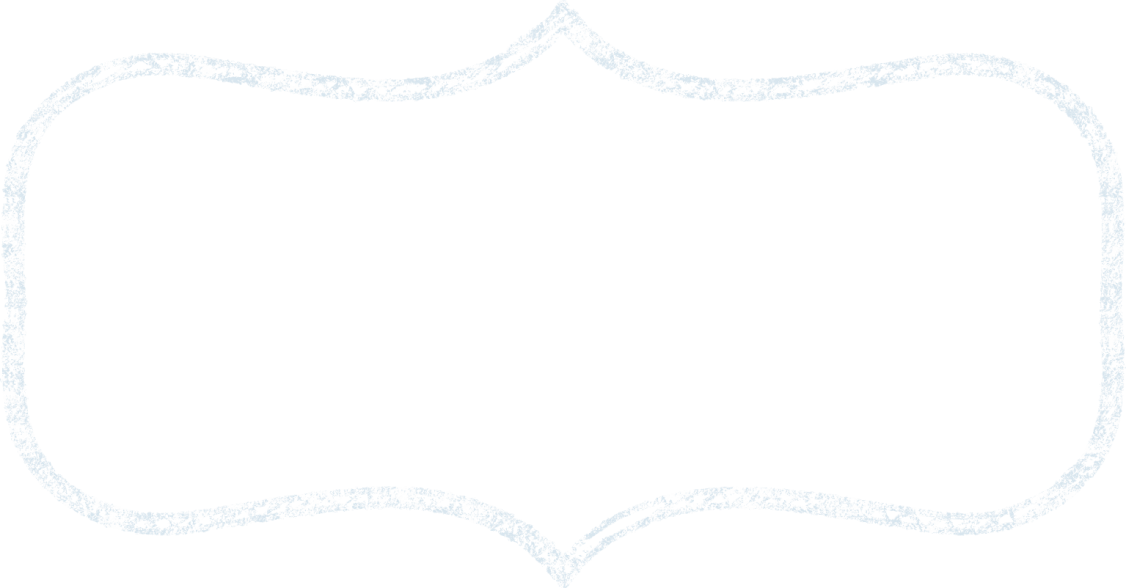 2014
to
2015
Mrs. Derringer
Writing
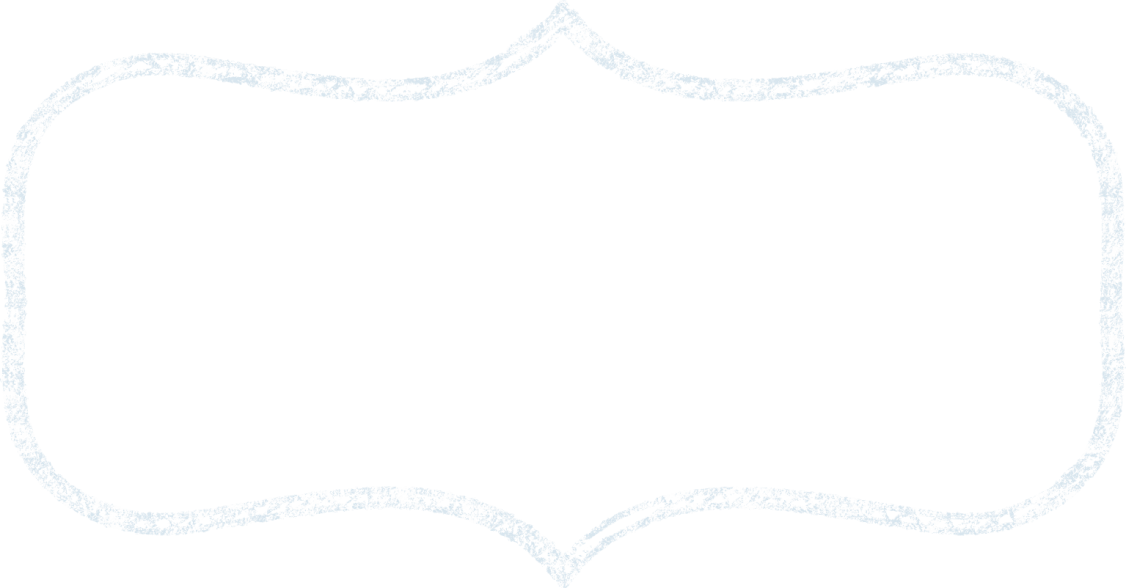 2014
to
2015
Mrs. Derringer
Math
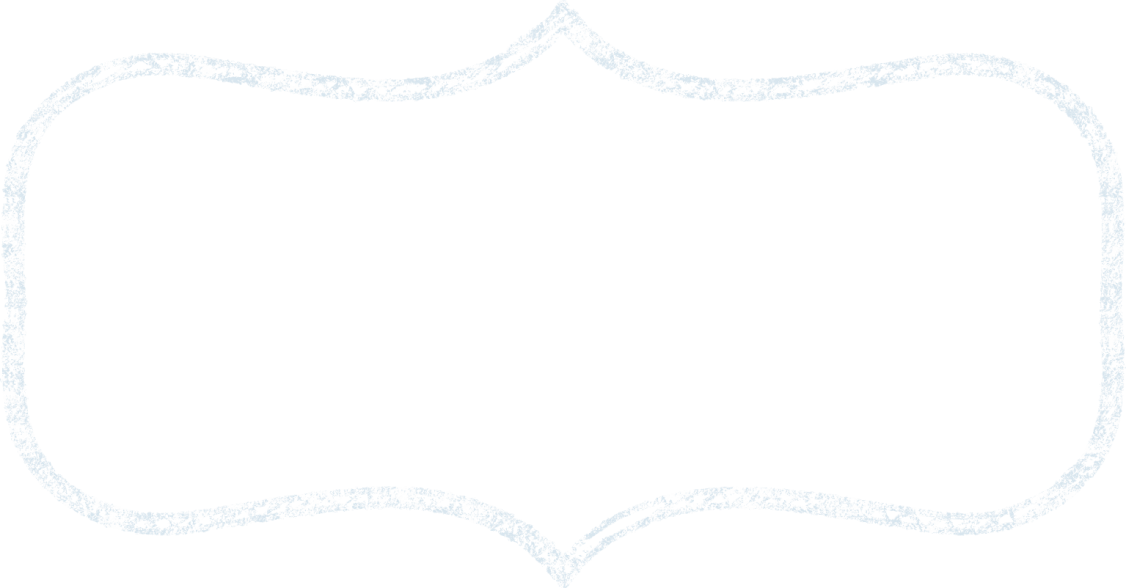 2014
to
2015
Mrs. Derringer